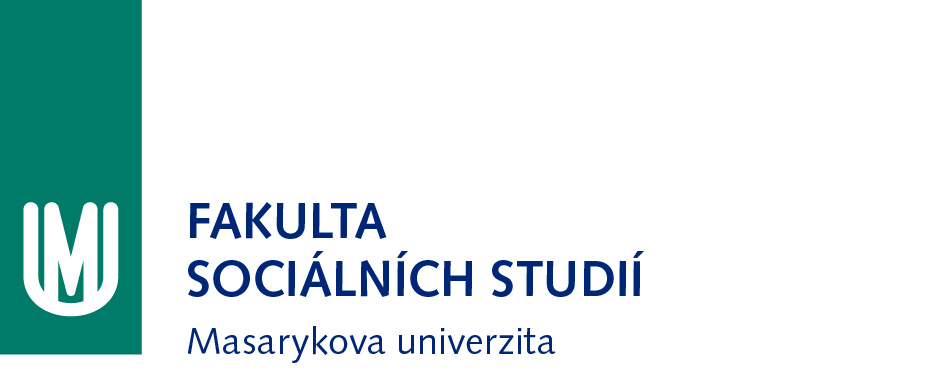 Sociologie medicíny




Tomáš Doseděl
dotomas@mail.muni.cz
www.fss.muni.cz
Role medicíny ve společnosti
Role medicíny ve společnosti
Léčení pacientů
Rozhodování, kdo je nemocný
Rozhodování, kdo je kvalifikovaný
Stanovování norem, kdo je zdravý, co je správné
Role medicíny ve společnosti
I nemedicínské problémy jsou pojímány medicínsky
(Bio)medicinalizace života
Hegemonie medicíny
Má symbolickou moc říct, co je norma
Odchylka od normy = nemoc
Tabulky normálních hodnot
Tabulky normálního vývoje
Hegemonie medicíny
BMI 31 – obezita 1. stupně
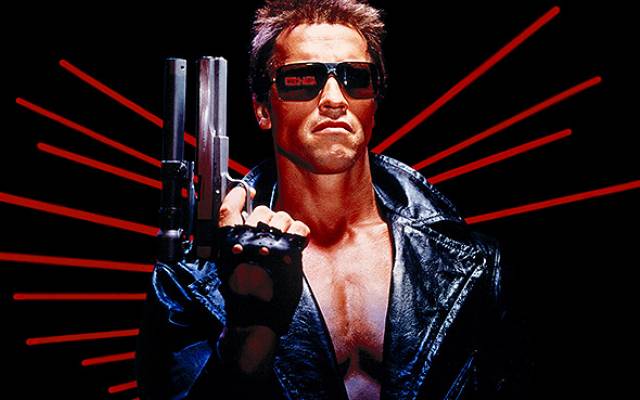 Role statistiky
Musí všechny děti chodit ve 12 měsících?
Musí mít všichni teplotu 36,6°?
Jaký je normální krevní tlak?
Důraz na prevenci
Neléčí se akutní choroba, sleduje se rizikový faktor
Rizikový faktor sám o sobě není nemoc (?)
Může a nemusí vést k propuknutí nemoci
	(efekt bílého pláště při měření krevního 	tlaku)
Moc, bezmoc, autorita
Kdo jsou hlavní hráči v medicíně?
Moc, bezmoc, autorita
Kdo jsou hlavní hráči v medicíně?
Lékaři
Zdravotníci
(Pacienti)
Moc, bezmoc, autorita
Kdo jsou hlavní hráči v medicíně?
Lékaři
Zdravotníci
Pacienti
Nemocnice
Pojišťovny
Farmaceutické firmy
Moc, bezmoc, autorita
Nerovnost na několika úrovních
Moc, bezmoc, autorita
Nerovnost na několika úrovních
Mezi různými institucemi (MZ, ZP, nemocnice)
Mezi stejnými institucemi (FN, okresní nemocnice)
Moc, bezmoc, autorita
Nerovnost na několika úrovních
Mezi různými institucemi (MZ, ZP, nemocnice)
Mezi stejnými institucemi (FN, okresní nemocnice)
Uvnitř instituce (chirurgie, interna, ARO…)
Mezi lidmi (lékař, sestra, pacient)
Moc, bezmoc, autorita
Nerovnost na několika úrovních
Mezi různými institucemi (MZ, ZP, nemocnice)
Mezi stejnými institucemi (FN, okresní nemocnice)
Uvnitř instituce (chirurgie, interna, ARO…)
Mezi lidmi (lékař, sestra, pacient)
Uvnitř profesí (věk, gender, vzdělání)
Musí mít zdravotník „navrch“?
Odstup od pacienta
Poslušnost pacienta
Zdroje moci:
Musí mít zdravotník „navrch“?
Odstup od pacienta
Poslušnost pacienta
Zdroje moci:
Prestiž povolání
Zdravotník má, co pacient potřebuje
Pacient si nedokáže pomoci sám
Důvěra ve schopnost pomoci
Privilegia zdravotníka
Privilegia zdravotníka
Může pacienta zpovídat
Může provádět intimní doteky
Může se s pacientem dostávat do citlivých a zahanbujících situací
Privilegia zdravotníka
Může pacienta zpovídat
Může provádět intimní doteky
Může se s pacientem dostávat do citlivých a zahanbujících situací

Přitom ale musí udržovat roli zdravotníka
Konec zlaté éry
Do 60.-70. let lékař nezpochybnitelnou autoritou
Co se stalo potom?
Konec zlaté éry
Co se stalo potom?
1. krize vědecké autority
2. rozvoj techniky, dostupnost diagnostiky
3. příklon k řešení rizik místo léčení nemocí
4. nárůst soudních sporů
5. dostupnost informací, alternativ
Konec zlaté éry
Pacient převzal zodpovědnost za své zdraví
Sám se neustále pozoruje, sleduje příznaky
Přestává být pasivním konzumentem péče, chce možnost poučené volby
Zvažuje alternativy
Ukradený porod
Her Royal Highness The Duchess of Cambridge was safely delivered of a son at 4.24pm.
Její královská výsost, Vévodkyně z Cambridge, byla bezpečně odrozena o syna ve 4.24.
Ukradený porod
Kdo vlastně rodí?
Kdo má za porod zodpovědnost?
Kdo je v centru pozornosti?
Riziková společnost
Ulrich Beck (1986)
Věda a technika produkuje rizika
Riziková společnost
Ulrich Beck (1986)
Věda a technika produkuje rizika
Černobyl
Skleníkové plyny
Znečištění vod
Riziková společnost
Ulrich Beck (1986)
Věda a technika produkuje rizik
A sama umí mnohá rizika zvládat
Riziková společnost
Ulrich Beck (1986)
Věda a technika produkuje rizik
A sama umí mnohá rizika zvládat
Rizika jsou ale všudypřítomná a nelze se z nich vykoupit jako dřív
Znečištění vzduchu se před vysokou zdí nezastaví
Riziková společnost
Klesá autorita vědeckého poznání
Na každý problém lze najít vědeckou studii
Riziková společnost
Klesá autorita vědeckého poznání
Na každý problém lze najít vědeckou studii
Nebo spíše více rozporujících si studií
Riziková společnost
Klesá autorita vědeckého poznání
Na každý problém lze najít vědeckou studii
Nebo spíše více rozporujících si studií
Očkování vymýtilo choroby
Očkování způsobuje autismus
Problematika mezních hodnot
Dotazy a připomínky?
dotomas@mail.muni.cz